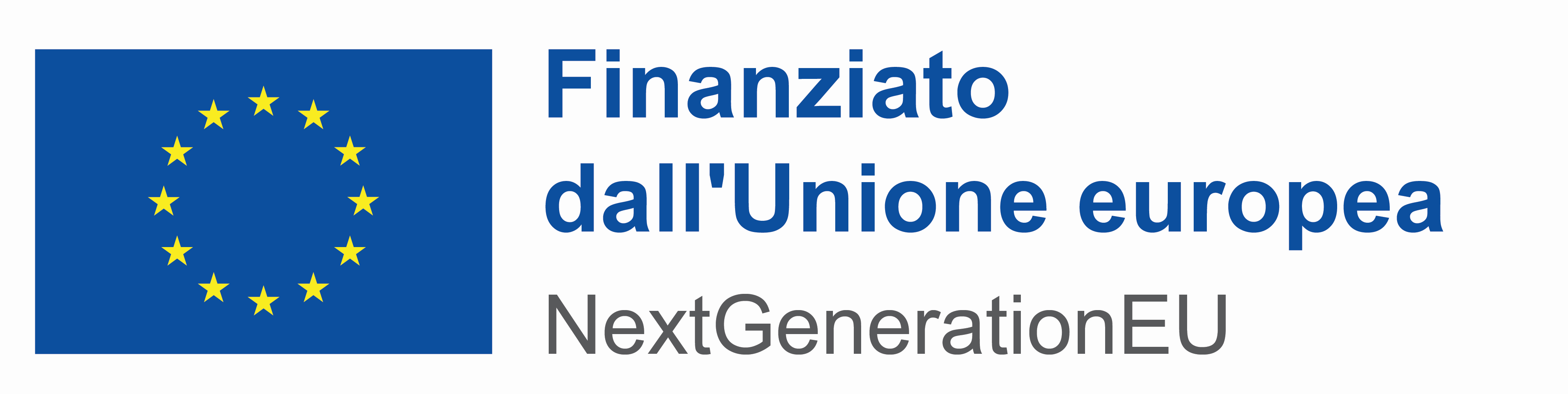 Piano Nazionale di Ripresa e Resilienza 
Missione 4 - Componente 1/2 - Riforma XXX «Titolo riforma»

Titolo del progetto
- Inserire il titolo del progetto -

Codice CUP
XXXXXXXXXXXXX 

Soggetto attuatore
REGIONE XXXXXXXXE.R.S.U. - UNIVERSITA’ XXXXXXXXXVia Xxxxxxx, 00CAP XXXXX

Obiettivo principale dell’operazione
- Inserire l’obiettivo principale dell’operazione -
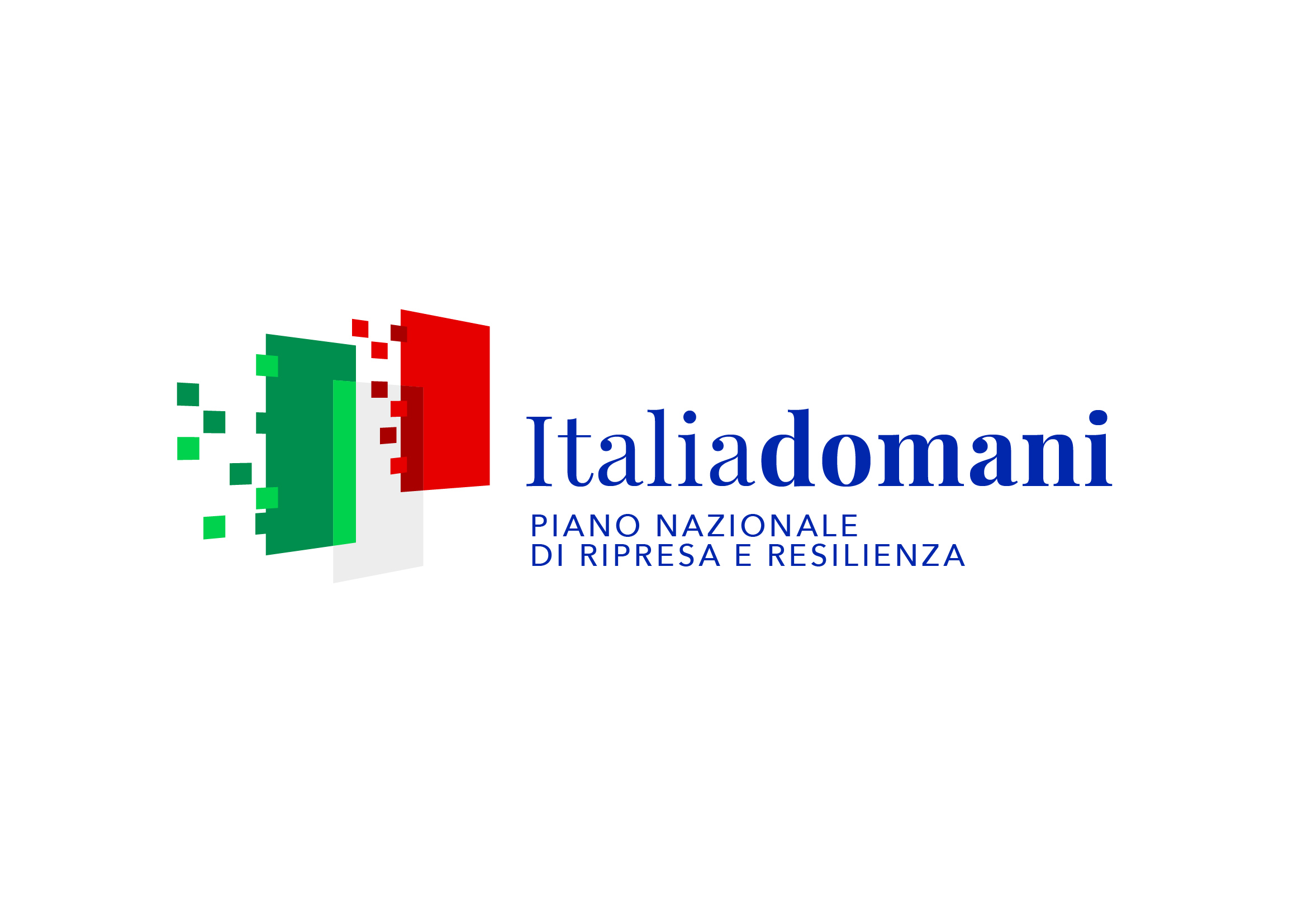 LOGO 
ente beneficiario
ALTRO LOGO
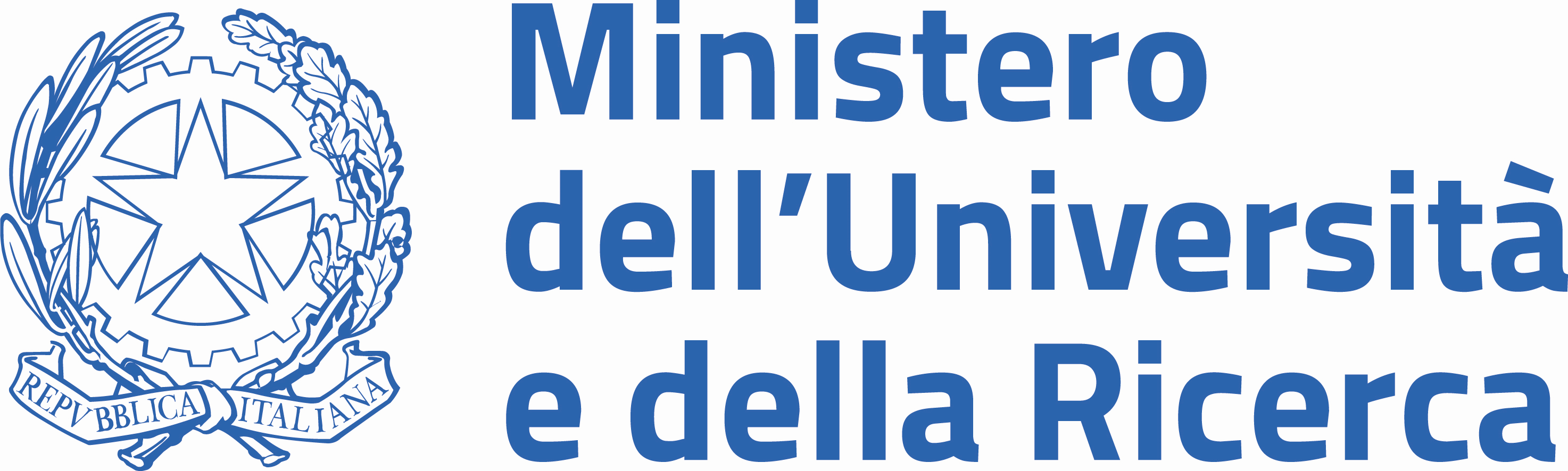